The Board Knows Best – Right?
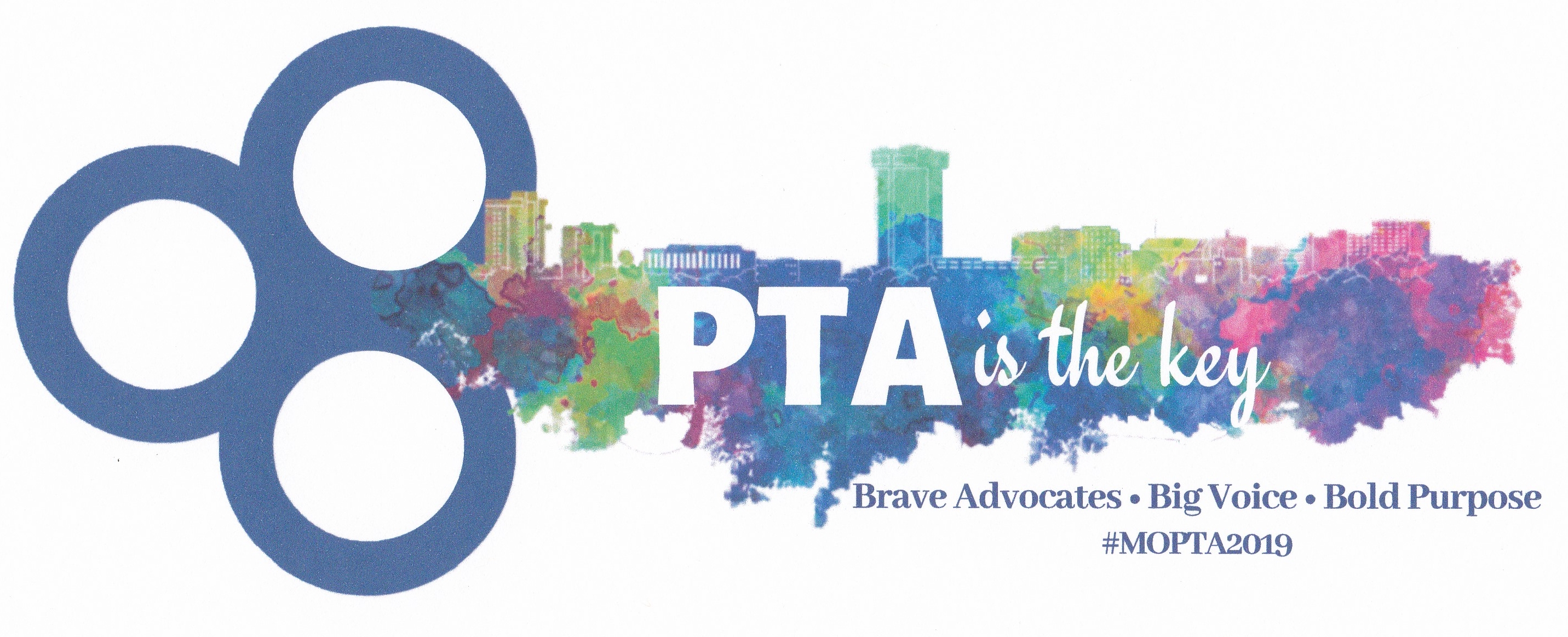 Dorothy Gardner 
Immediate Past President Missouri PTA
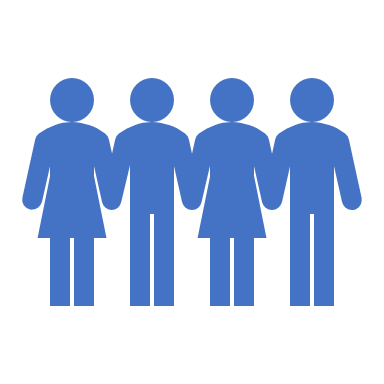 Who can serve
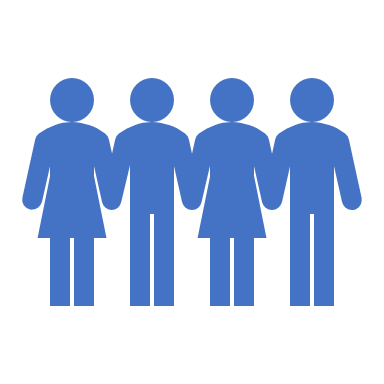 [Speaker Notes: Most of the time PTA do not have volunteers breaking down the doors wanting to serve on the board.  The current board often accepts anyone who is willing.  This means incoming board members may have little or no experience.  And that’s okay.  Sometimes it’s a great way to refresh a board.  The key is providing training opportunities.  A well trained board is the PTA’s greatest strength.]
Fiduciary Responsibilities
[Speaker Notes: All nonprofit board members – regardless their position – three Fiduciary responsibilities.  It is important each board member understand and practice these three duties and make sure their fellow board members do the same. Why?  Not only is it important for the immediate and long-term health of the organization but these three duties (the Duty of care, Duty of loyalty, and Duty of obedience) are mandated by state and common law.  

Not being well-informed does not relieve from obligations or liabilities  – you cannot plead ignorance]
Fiduciary???
[Speaker Notes: Why is it called Fiduciary?]
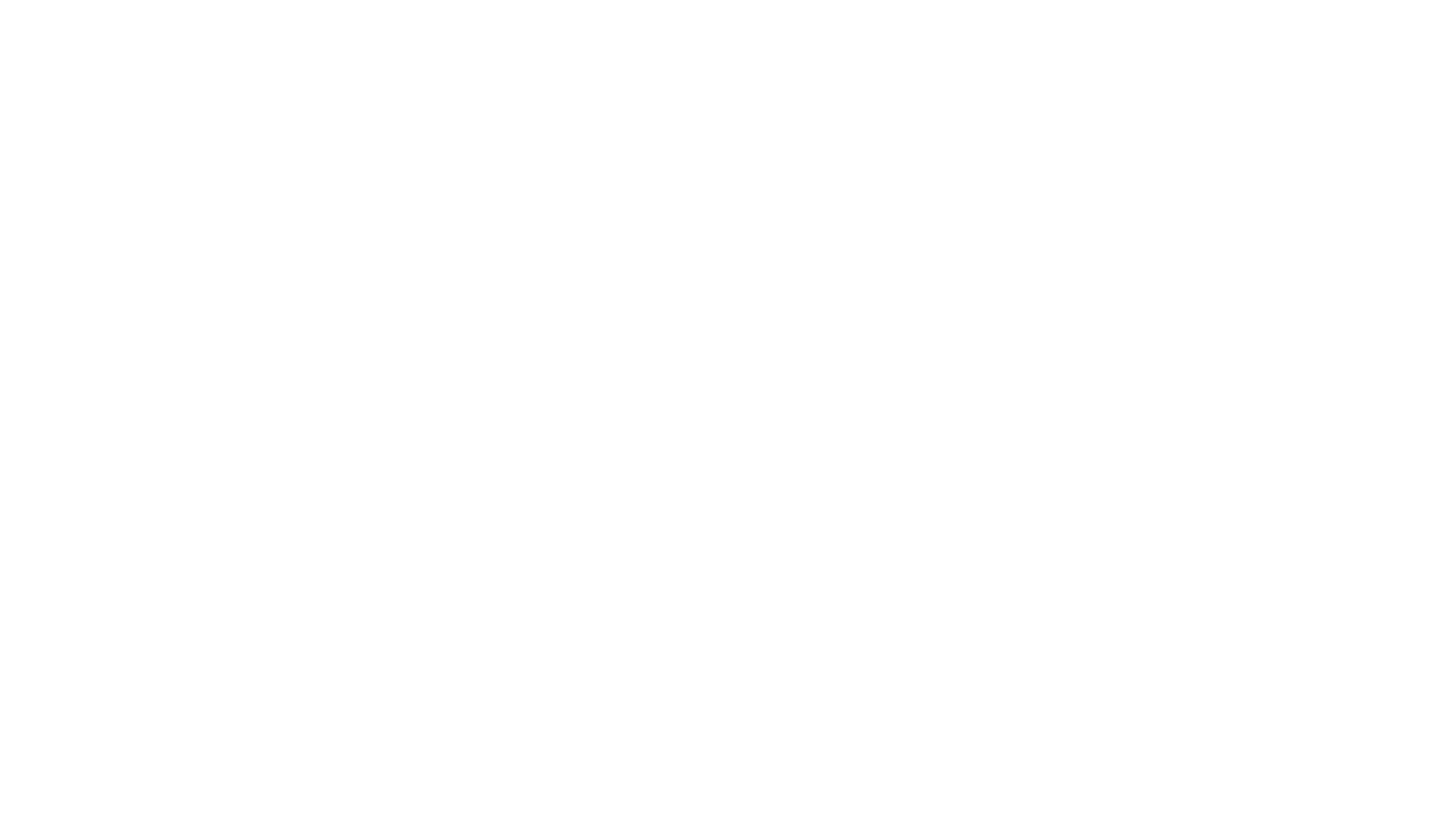 Fiduciary???
It’s all about the ASSETS & REPUTATION
[Speaker Notes: Board is legally responsible for managing the organization’s assets which is why they are called fiduciary responsibilities.
What are the assets of your PTA
Allow for discussion write them on a flip chart 
Make sure have volunteers, collaborations, relationship with building administrators, members!

A board who diligently performs their fiduciary duties protects the organization’s reputation.]
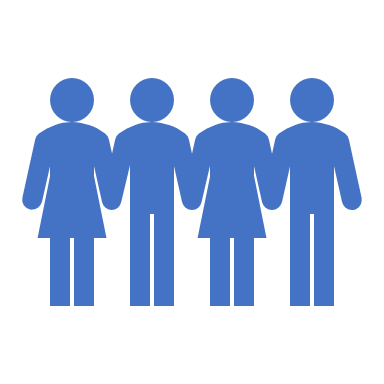 Assets
What are your PTAs assets 
Know what you have and protect them
Membership is everyone’s duty 
Grows the unit 
Inclusive 
Retains past members
Personal ask to join – new families and community members
[Speaker Notes: Assets can be monetary (which includes donations, fundraising, grants), physical items, pool of volunteers, relationships, collaborations. 

Key asset are our members = more depth, greater number of volunteers, increased opportunities for collaborations, raises awareness that you exist which means increased advocacy.]
Duty of Care
[Speaker Notes: Each board member should attend and participate in meetings and should be active on committees.  Additionally they should, not only know the mission and goals of the organization, but should be actively working to advance them.
Who can tell me the mission and goals of PTA?
The board is responsible for overseeing and monitoring the PTAs activities. This includes reading and understanding the financial reports and being willing to question expenditures and look for variances.]
Duty of Care
Meetings
Yes you need to attend
Come prepared
Stay on agenda
[Speaker Notes: As a board member you should know the dates and  times of all the meeting.  You should also know difference between the types of meetings- General, board, executive, special - and understand what type of business can be performed during each.  

Be prepared – review the past meeting’s minutes and know what is on the current agenda.  If you need to report out make sure you have the main points of your report written down.  Will you need to present a motion?  Have it ready. Again write it down.  In addition to making sure you cover all the business needed you can pass these along to the secretary who would probably very much appreciate the assistance. 

Stay on agenda – again this will ensure business is covered and will keep meeting time to a minimum.  Socialization should be done before and after not during. 

Participate in informed discussion – make sure you can back up any of your opinions.]
Duty of Care
Committees
Be in the know
Actively participate
Report
[Speaker Notes: Know what committee you may be responsible for per bylaws.  
Whether you are a chair or just a committee member you are responsible for your own active participation.  This does not mean an occasional – I agree – email reply.  
Make sure the committee’s work reflects the mission and goals.
Be prepared to report out during meetings.  This doesn’t mean your committee needs to report at every meeting.  But is it is necessary to report out action that has been taken.]
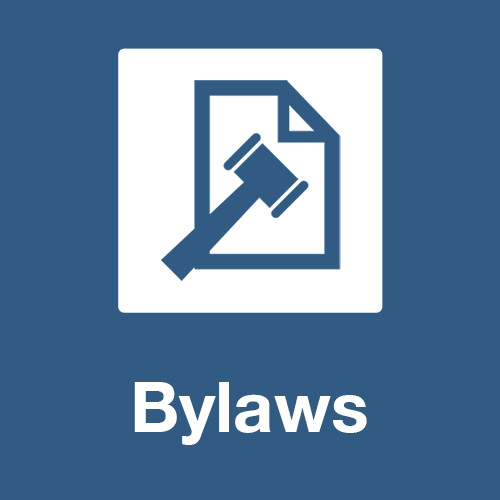 Duty of Care
Oversight
Bylaws
Finances
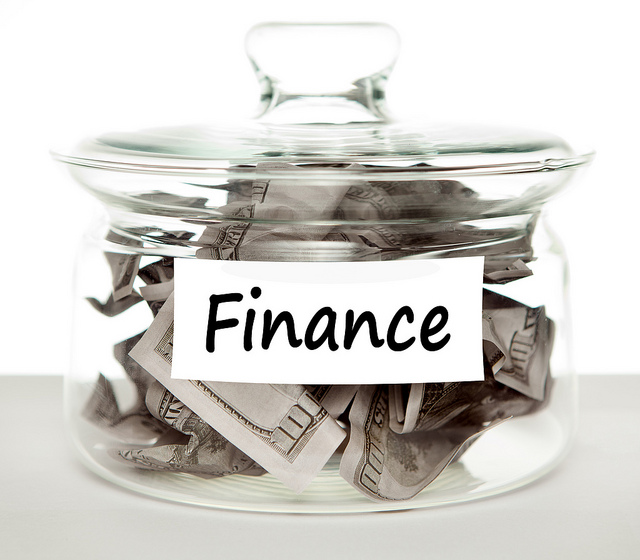 [Speaker Notes: Know the bylaws.  They are the legally governing documents for your PTA.  The Bylaws provide the operating structure for the board including board member duties, meeting, quorum.  The procedures and responsibilities outlined in the bylaws CANNOT be set aside or ignored for any reason.  Only the general membership can approve a change to the bylaws and the bylaws outline the procedure for making a bylaws change including notice and votes required for passage. 

A board member should be able to read and understand financial reports.  You should be willing to question expenditures and look for variances.]
Duty of Care
Oversight
Bylaws
Finances
Theft triangle
Expenditures 
Budget
Financial reports
[Speaker Notes: Theft is primarily about opportunity.  Your PTA should have procedures established (which are typically outlined in the bylaws).  Not following these procedures by any board members should raise red flags.  If necessary any board member can present a motion to review/audit the books.  

What is and isn’t an acceptable expenditure? (ask and let audience respond)
Acceptable expenditures are included in the budget and fall in lines with the IRS 501(c)(3) guidelines.  Those guidelines restrict spending to items which fall within the mission and scope.  For PTAs expenditures must align with the PTA mission and purposes.  At no time is it acceptable for board members to profit from their position. 
 
Budget should, again, reflect the mission and purpose of the PTA.  It must be approved by the general membership but once approved it can be amended during business meetings to account for unforeseen circumstances.  It’s not acceptable to sustainably change the budget without permission from the general membership.]
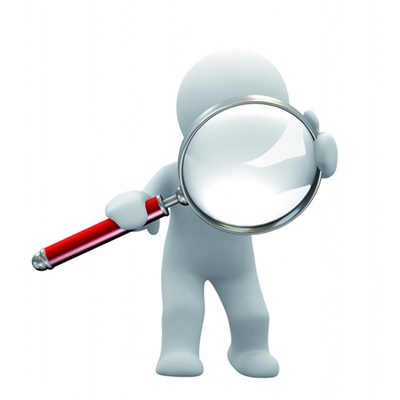 Duty of Care
Oversight
Bylaws
Finances
Theft triangle
Expenditures 
Budget
Financial reports
Monthly Reports
End of Year Report
Annual Review
[Speaker Notes: Next slide bring up an average budget report and show what should be looking for
What the EOY report should show
Purpose of annual review – how it is conducted 
Taxes – 990s, tax exempt, sales tax]
Financial Report
[Speaker Notes: When looking at the current financial report understand what is income and what is an expense.  Membership dues are considered income but they are also an expense.  Make sure they are reported correctly.  The same thing with fundraising – typically there is income and expense.  Both should be easily identifiable. The report should contain the original budgetary numbers along side the current numbers.  This will provide you with an overview of how the finances are flowing for the year.  

Don’t be afraid to amend a budget.  It is just a working guess.  Due to real world situations line items may need to be adjusted.

You have the right to ask details about expenditures.  The treasurer should be able to relay specifics.  If not be concerned.  All expenditures should have back up information  including receipts and authorization signatures. 

A lack of a financial report is a red flag there are issues.

The end of year report is the final financial report with complete income and expenditures for the year.]
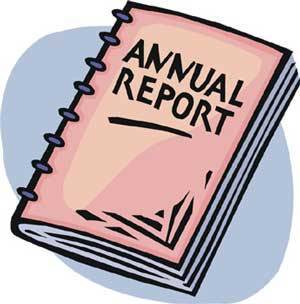 Duty of Care
Oversight
Bylaws
Finances
Theft triangle
Expenditures 
Budget
Financial reports
Annual review
[Speaker Notes: All PTAs are required to perform an annual review.  This report is conducted by an outside auditor or reviewer or a committee of individual who are not signatory on the financial accounts and they are appointed by the board.  Missouri PTA doesn’t require any unit to pay an CPA or PA to perform an audit or review.  It is acceptable and can be done by an appointed committee of current PTA members.  The committee reviews all the financial documents this includes all bank statements, receipts, expense reports, invoices, authorizations, etc.  Their duty is to make sure money was accounted for and appropriated according to the budget and bylaws. The committee report is submitted to MOPTA and reported to the general membership for adoption.]
Duty of Care
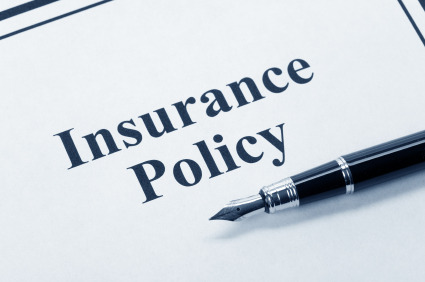 Oversight
Bylaws
Finances
Insurance
General liability
Fidelity Bond
Property 
Professional liability
[Speaker Notes: Why should your unit have insurance?  Because the unexpected happens.
General liability – protection from personal injury
Fidelity Bond – protects your money and covers anyone who your PTA entrusts with money
Property – covers property your PTA might own (popcorn machine) and such items as raffle/auction/fundraising items when they aren’t in the PTA’s procession
Professional liability – protects the officers from being sued for wrongful acts (mismanagement, misrepresentation, dissemination of false or misleading information or inappropriate actions)]
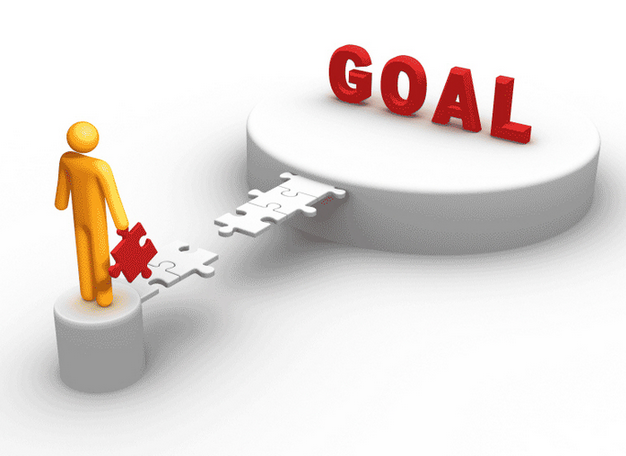 Duty of Care
Oversight
Bylaws
Finances
Insurance
Goals
[Speaker Notes: What does your PTA plan to accomplish? What are some of your goals? (allow time for discussion – write on flip chart)
 It is the board who is responsible for setting the short and long term goals.  This includes everything from fundraising to programs.]
Duty of Loyalty
[Speaker Notes: In essence duty of loyalty means all board members must place the interest of the organization ahead of their own personal (direct and indirect) interests.  

This means disclosing any conflicts of interest.  
Can anyone name a possible conflict of interest?  (allow for discussion – if need an example use the scholarship committee member who is related or has a personal connection with a scholarship applicant or a board members who has a family member or relative who is being considered by the PTA to perform services like spirit wear)

Board members cannot personally or commercially gain from their position.  Can anyone name an example of when a board member might personally or commercially gain due to their position? (If no example use my own commercial business example).  In fact it is a violation of a nonprofits 501(c)(3) status for a board members to profit off of their position. 

Many nonprofits view recruitment of candidates for board positions as a duty of loyalty.  PTA’s are bound by their bylaws to elect a nominating committee who’s charged with seeking out future officers.  However, most board positions are not elected positions.  Duty of loyalty means always promoting your PTA to others.  Getting acquainted with members and encouraging them to become involved.   It is all of our duty of loyalty to make sure the PTA has great leaders to follow in our shoes.

All three of these times directly tie back to the PTA’s reputation.  When board members consider what is best for the organization instead of themselves they can discussion and consider options in ways that are much more productive and often with less conflict.  Think about instances of conflict that have occurred on your board.  Did they usually stem back to personal attacks or the feeling of being slighted personally?  If the focus is on what is best for the PTA instead of “I think” or “my way” mentality the PTA functions smoothing and continues to grow.]
Duty of Obedience
[Speaker Notes: The board is responsible for making sure the PTA abides by all laws and regulations.  This includes the unit in good standing requirements which are]
Adheres to the Purposes and basic policies of the PTA
Remits national and state dues monthly
Approves bylaws every 3 years
Submits End of Year report by Dec. 1st
Submits annual financial review by Dec. 1st
Submits copy of 990 filing by Dec. 1st
Submits names of officers by March 31st
Duty of Obedience
Unit in Good Standing
[Speaker Notes: With the exception of the bylaws – all the items required by Unit in Good Standing are items all nonprofits must abide by according to either Missouri or Federal law.  Because Missouri PTA has the authority to charter PTA units it also has the responsibility to ensure units are meeting state and federal good standing requirements. Units that fail to meet these state and federal standards are dissolved and reported to the as such.  

There is an exception – 990 filing.  A unit can loose it’s tax exempt status by failing to report their 990s to the IRS and still remain a PTA unit as long as they are meeting the other good standing requirements and working on reinstatement.  

Missouri PTA understands things can happen especially when board members change annually.  Communication with Missouri PTA is the key.  If your unit has fallen out of good standing due to any or a combination of any missed requirements let the state office know right away.  The state office and board is there to help.  Often it can just take one email or phone call to get your unit back on track.]
Duty of Obedience
[Speaker Notes: Other requirements to keep in mind include state tax exempt status – just because you’re a PTA and tax exempt for federal and state taxes does not mean you are automatically tax exempt for state sales tax.  A tax exempt certificate must be applied for by each individual unit.  Once your unit is issued a certificate is it perpetual.  I do know many units frequently use their school’s certificate.  This is not a good practice.  The school and the PTA are seen as separate entities.  It is inappropriate to the schools certificate for PTA purchases.  

Local requirements – these can vary from city to city and school district to school district.  They can also vary depending on the activity.  But in the end ignorance is not a get out of trouble card.  Find out if there are any restrictions or regulations your PTA must meet or abide by prior the start of the event or program.  Can anyone think of an example of local requirements?  (allow time to discuss – use insurance for carnival blow ups and the concession stands/health department example.)

The mission – it’s why the PTA exists and it is also what grants the PTA status as a nonprofit at both the federal and state level.  Everything your unit does should always have a direct connection with the mission.]
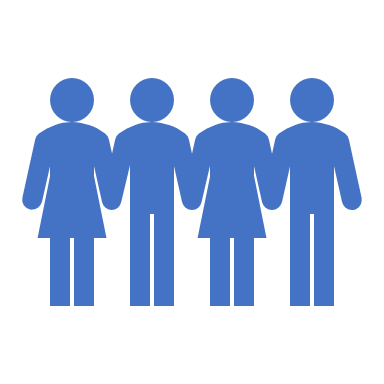 Knowing Best
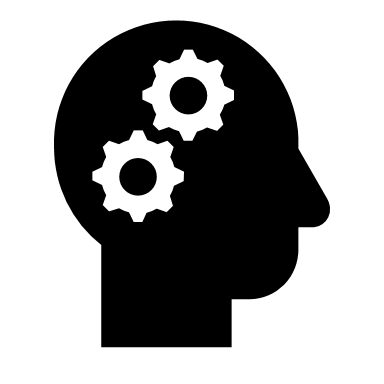 [Speaker Notes: So know you know the basics responsibilities for serving on a board but don’t stop here.  Knowledge is continual and PTA has multiple opportunities to continue to learn.  Take advantage not only training opportunities such as convention but access the eLearning training and resources provided by both National PTA and Missouri PTA.  And make sure other board members and potential future board members have training opportunities.]
The Board Knows Best – Right?
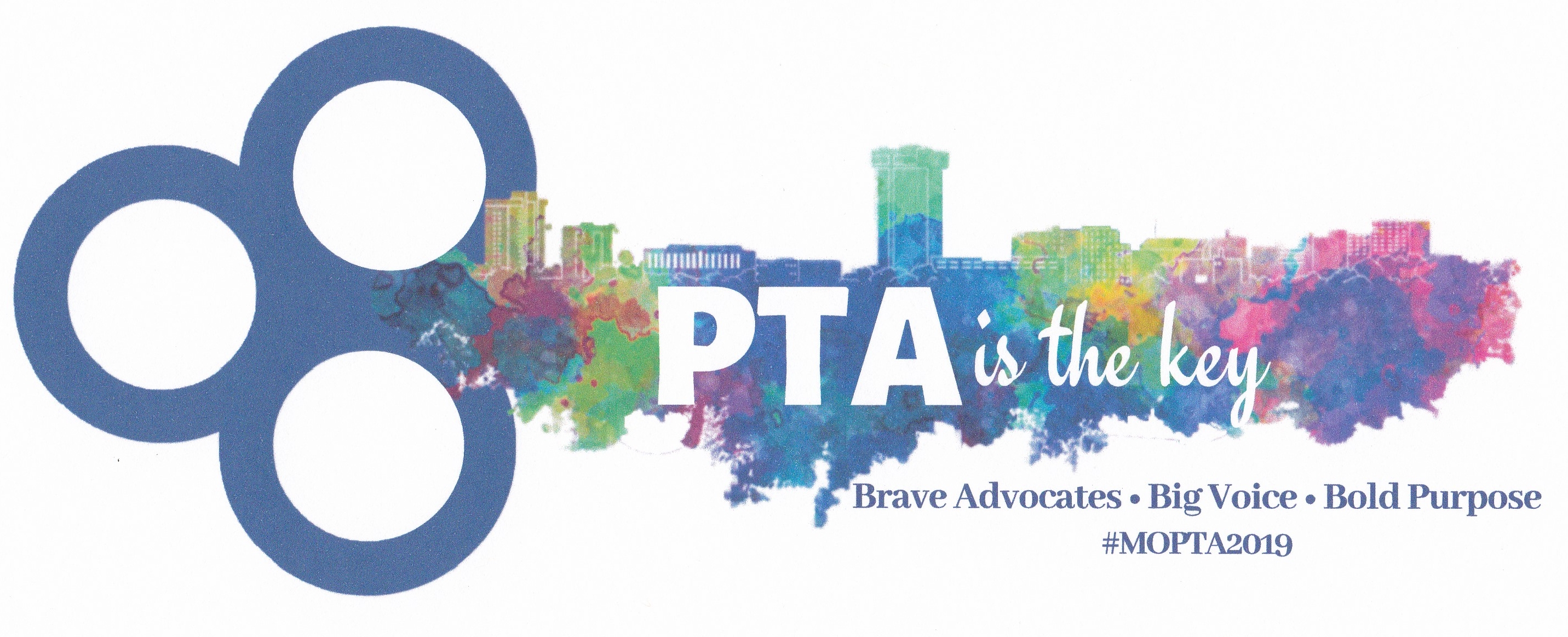 Dorothy Gardner 
Immediate Past President Missouri PTA